Проверка домашней работы:
Оценка результатов:
«5» - 5 задач;
«4» - 4 задачи;
«3» - 3 задачи;
«2» - 1-2 задачи.
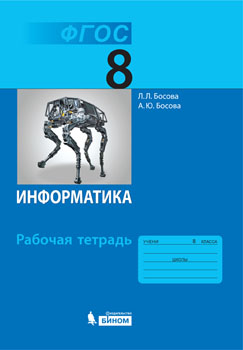 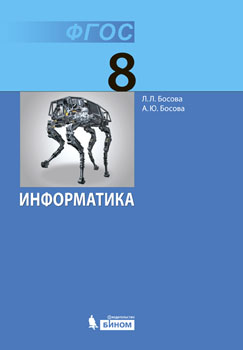 Устное повторение:
1). Как в алгебре логики называются 
высказывания, которые обозначаются буквами?
Логические переменные
2). Какие существуют правила для обозначения значений логических переменных?
Если высказывание истинно, то значение соответствующей ему логической переменной обозначают единицей (А = 1),  а если ложно - нулём (В = 0).
3). Назовите основные логические операции, используемые для записи сложных высказываний?
Конъюнкция (логическое умножение)
Инверсия (логическое отрицание)
Дизъюнкция (логическое сложение)
4). Как называются специальные таблицы для 
определения истинности логических выражений?
Таблицы истинности
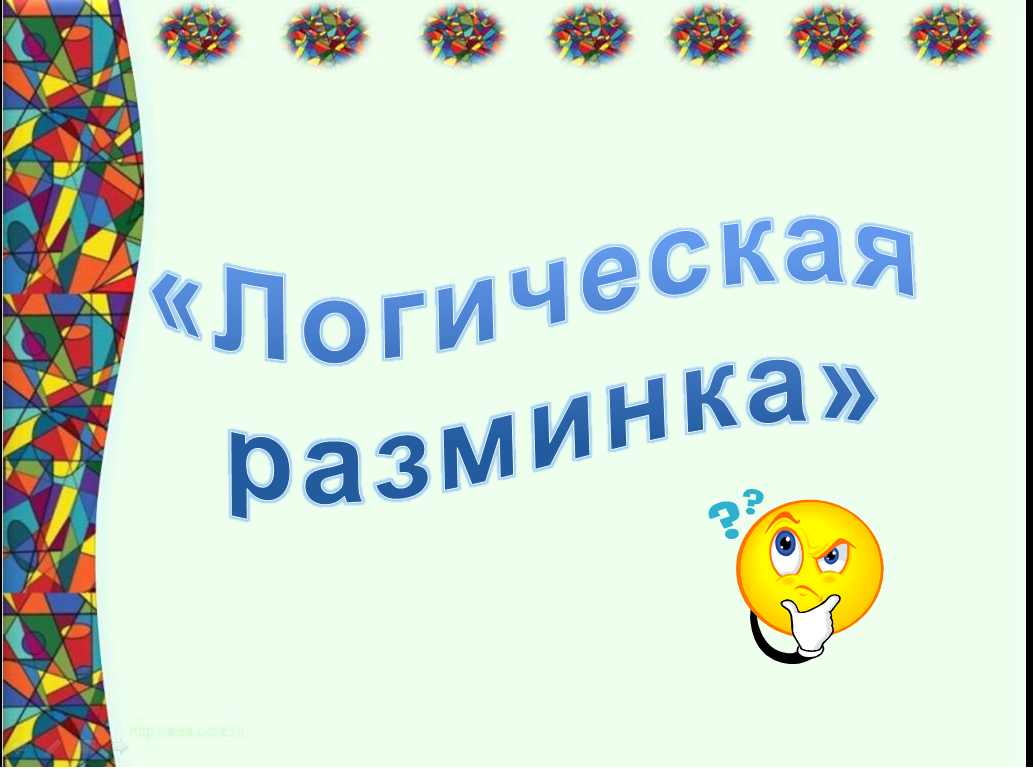 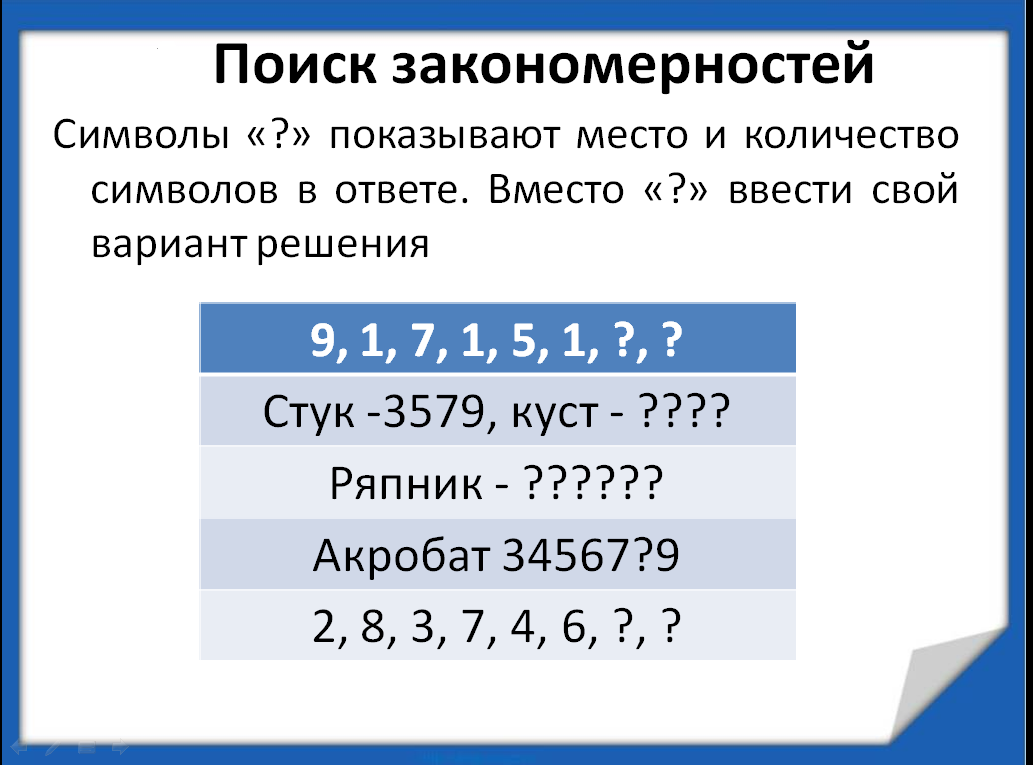 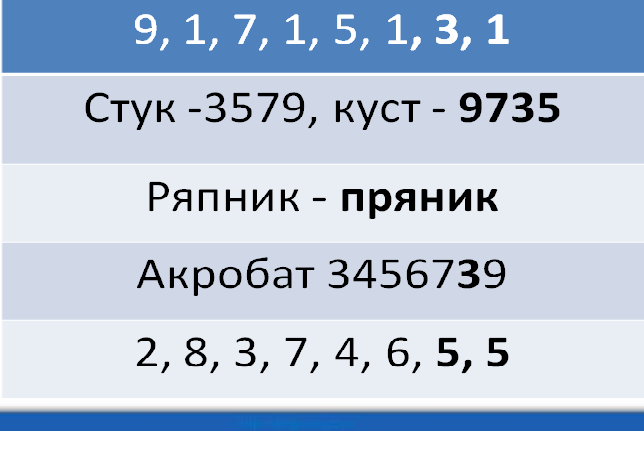 Прочитай задачу. Определи к какому классу задач она относится?
Три ученика, Симонов Саша, Кузин Коля и Вишнёв Ваня, играли во дворе школы в футбол и разбили мячом окно. На вопрос кто разбил окно были получены следующие ответы.
Саша сказал: “Это сделал не я и не Ваня”.
 Коля сказал: “Это сделал не я и не Саша”.
Ваня сказал: “Это я разбил окно, Коля окно не разбивал”.
Но дежурная сидела и всё видела. Она сказала, что только один ученик говорит правду, но не назвала его фамилии. Кто из учеников разбил стекло?
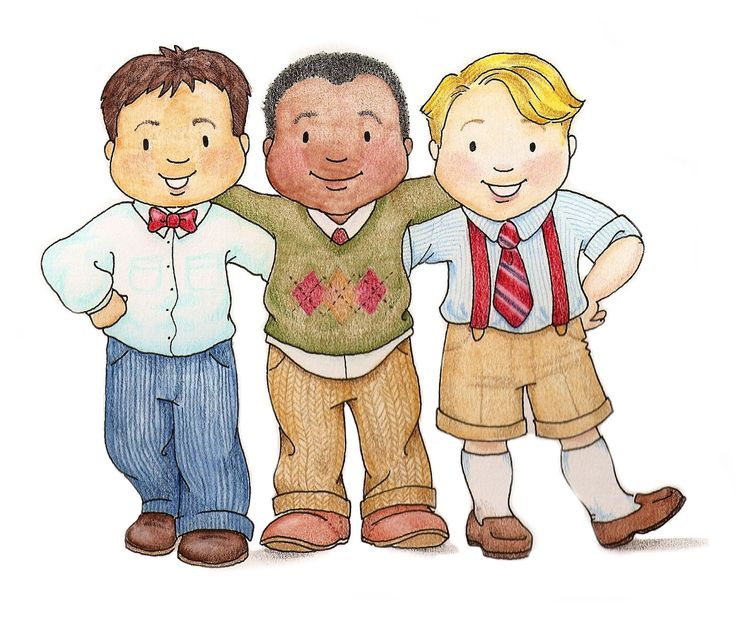 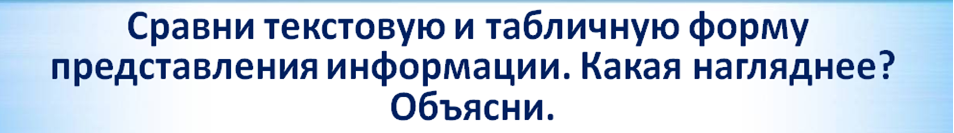 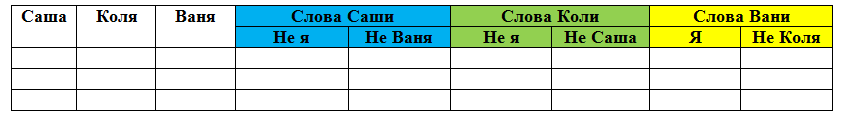 Три ученика, Симонов Саша, Кузин Коля и Вишнёв Ваня, играли во дворе школы в футбол и разбили мячом окно. На вопрос кто разбил окно были получены следующие ответы.
Саша сказал: “Это сделал не я и не Ваня”.
 Коля сказал: “Это сделал не я и не Саша”.
Ваня сказал: “Это я разбил окно, Коля окно не разбивал”.
Но дежурная сидела и всё видела. Она сказала, что только один ученик говорит правду, но не назвала его фамилии. Кто из учеников разбил стекло?
Тема урока:
«Решение логических задач с помощью таблиц»
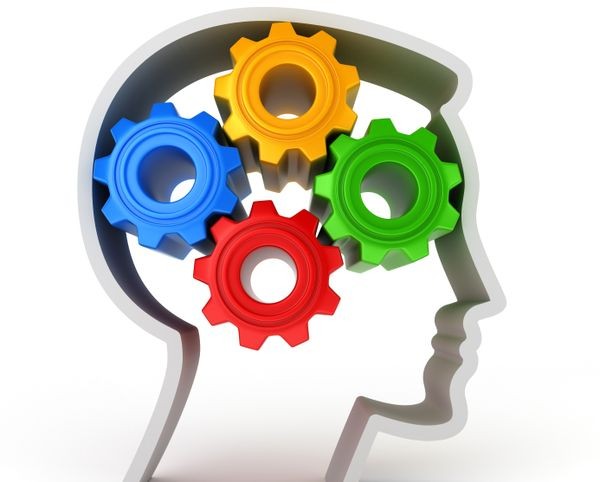 Задачи урока:
Знаю:
Хочу узнать:
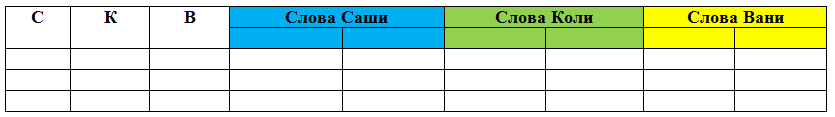 Ответ:  Стекло разбил Коля
Алгоритм решения логических задач с помощью таблиц
1).  Внимательно изучить условие.

      2). Выделить из условия задачи элементарные (простые) высказывания и обозначить их буквами;3). Продумать структуру таблицы: количество строк и столбцов, заголовки. Построить таблицу истинности для полученных логических выражений;

      4). Внести в таблицу исходную информацию.
5).  Выбрать решение — набор логических переменных (элементарных высказываний), при котором значения логических выражений соответствуют условиям задачи;
6). Убедиться, что полученное решение удовлетворяет всем условиям задачи.
Четверо друзей — Алик, Володя, Миша и Юра — собрались в доме у Миши. Мальчики оживленно беседовали о том, как они провели лето.
— Ну, Балашов, ты, наконец, научился плавать? — спросил Володя.
— О, еще как, — ответил Балашов, — могу теперь потягаться в плавании с тобой и Аликом.
— Посмотрите, какой я гербарий собрал, — сказал Петров, прерывая разговор друзей, и достал из шкафа большую папку.
   Всем, особенно Лунину и Алику, гербарий очень понравился. А Симонов обещал показать товарищам собранную им коллекцию минералов. 
   Назовите имя и фамилию каждого мальчика.
Имена мальчиков:Алик,  Володя,  Миша,  Юра
Фамилии мальчиков:Балашов, Петров, Лунин, Симонов
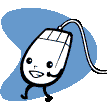 12
Составляем таблицу
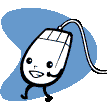 13
Алик Симонов,
Ответ:
Володя Лунин,
Миша Петров,
Юра Балашов.
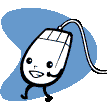 14
В одной деревне живут три школьника: Саша, Коля и Петя. Они осваивают сельскохозяйственные профессии. Один из них готовится трактористом, другой -  садовником, третий - комбайнером. В разное время были записанные следующие сказанные ими фразы:
1) Петя, ты меня не жди, я должен осмотреть свой комбайн, ведь скоро начнется уборка.
2) Смотрел я вчера, Коля, как ты ухаживаешь за машиной, и подумал, что держать в отличном состоянии не легче, чем мне вывести новый сорт яблок.
3) Завтра, Коля, не приходи, я буду регулировать работу молотилки у комбайна.
Какой сельскохозяйственной профессией овладевает каждый из ребят?
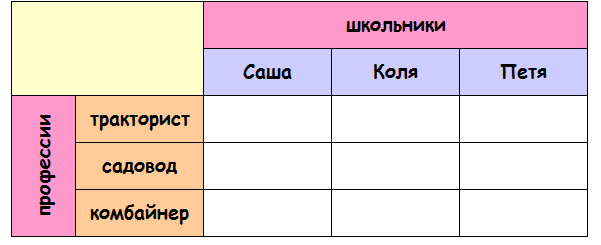 Ответ:
Коля – тракторист;
Петя – садовод;
Саша – комбайнер.
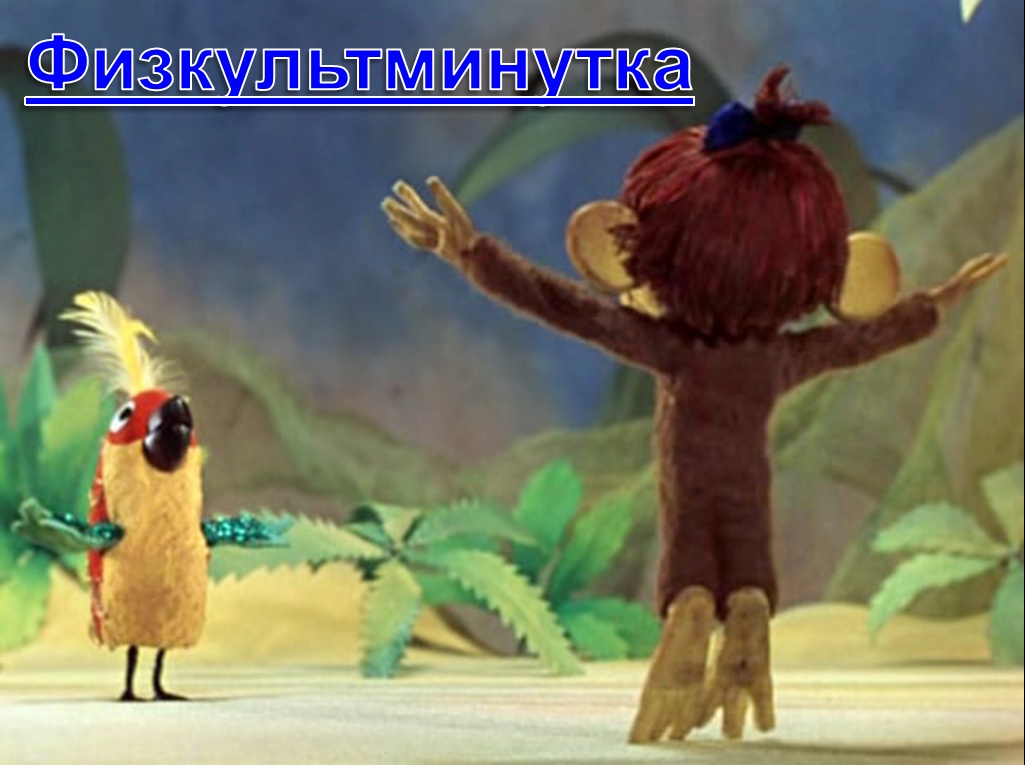 Решить задачу!
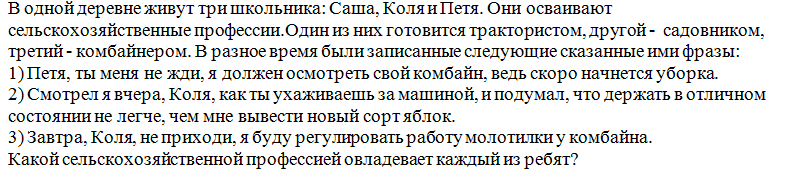 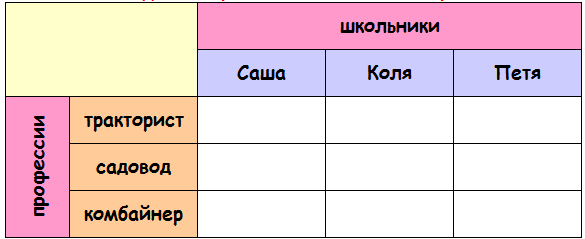 Работа на компьютерах
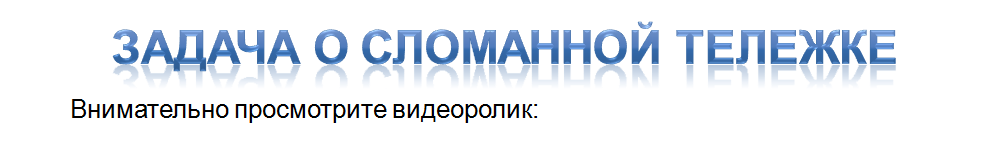 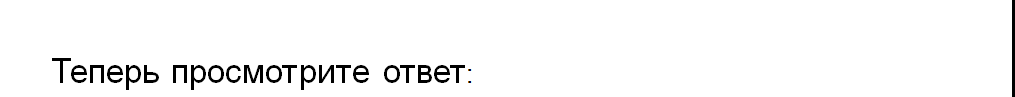 Придумайте свое условие задачи и решите задач
Итоги урока:
Узнал: